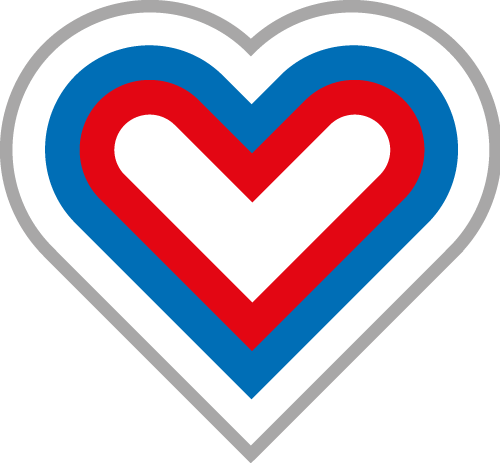 Инициатива 
По развитию
Благотворительности 
В федеральных Органах государственной власти
День благотворительности #ЩЕДРЫЙВТОРНИК
2
Ежегодно с 2016 года в последний вторник ноября в России проходит международный день благотворительности #ЩедрыйВторник. В 2020 году #ЩедрыйВторник пройдет 1 декабря. Основная цель инициативы заключается в развитии культуры благотворительности и поддержке добровольчества в России. В этот день некоммерческие организации, коммерческие компании, музеи, театры, школы, университеты проводят благотворительные мероприятия для граждан страны, вовлекая их  в эту деятельность.  

Минэкономразвития России предлагает федеральным органам исполнительной власти в этом году присоединиться к данному движению. По роду своей деятельности мы все вовлечены в решение различных социальных вопросов. Быть не только регулятором, но участником изменений и практической помощи, начать с себя - это правильный подход. В непростые времена, через которые проходит весь мир, в сложном положении оказались самые уязвимые группы - болеющие дети и пожилые люди, оставшиеся в вынужденной изоляции. Помимо этого, система здравоохранения испытывает дефицит донорской крови. Эти проблемы касаются каждого из нас, нашего ближайшего окружения, и мы можем помочь тем, кто в этом сильнее всего нуждается. 

Минэкономразвития России реализует подобные инициативы на базе Правительственного комплекса на регулярной основе. В этом году к проведению дня благотворительности присоединяется сеть региональных центров Мой Бизнес.
Мы готовы поделиться опытом проведения благотворительных мероприятий и поддержать вас в процессе их организации. Далее в презентации представлены примеры инициатив, не требующих значительных организационных усилий для проведения.
Идеи мероприятий: помощь для одиноких пожилых людей
3
Каждый год «Старость в радость» собирает, сортирует и развозит десятки тысяч подарков для пожилых людей и инвалидов, проживающих в домах престарелых. 
В рамках акции в здании ведомства устанавливается ящик для сбора подарков. Фонд не предоставляет ящик, его нужно организовать самостоятельно. Установить ящик необходимо в месте, доступном для всех сотрудников, и следить за его наполнением.  Для соблюдения требований безопасности ящик целесообразно установить внутри здания, чтобы доступ к нему ему имели только сотрудники и посетители, прошедшие досмотр. Собранные товары оперативно будут вывезены Фондом.

Что необходимо фонду?
Подгузники для взрослых, размер L/XL (размер 3 или 4)
Крем для рук
Смотровые нитриловые перчатки
Впитывающие пеленки для взрослых (размер 60х90), и влажные салфетки
Моющие и чистящие средства (для пола и для сантехники, для посуды)
Постельное белье (полуторное)
Сканворды, шашки, шахматы, лото и домино
Раскраски (детские и для взрослых), цветную бумагу, пряжу для вязания, наборы для вышивания, фломастеры, пластилин
Электробритвы, одноразовые станки и крем для бритья
Радиоприемники с батарейками
Механические тонометры
Идеи для мероприятий: КоробкА храбрости
4
Волонтёры Центра корпоративного волонтерства «ДаДобро» (DaDobro.com) рядом с процедурными кабинетамив больницах устанавливают «Коробки Храбрости», в которых хранятся небольшие подарки – призы за смелость.
Ребёнок, перенесший болезненную или просто неприятную процедуру, может выбрать из такой коробки любую понравившуюся «награду». 
В рамках акции ведомства устанавливается ящик для сбора подарков, предоставляемый Центром ДаДобро. Установка ящика не требует подписания соглашения, единственное требование - установить ящик в месте, доступном для всех сотрудников, и следить за его наполнением.  Для соблюдения требований безопасности ящик целесообразно установить внутри здания, чтобы доступ к нему ему имели только сотрудники и посетители, прошедшие досмотр. Собранные товары оперативно будут вывезены Фондом. 

Какие подарки ждут ребята:
Только НОВЫЕ, НЕ МЯГКИЕ игрушки
Наборы Лего для разного возраста
Конструкторы
Пазлы и наборы для творчества (бисер, фетр и др.)
Канцелярские товары (краски, фломастеры, альбомы для рисования и т.д.)
Наборы для игры в доктора, полицейского, пожарного и др.
Машинки на радиоуправлении
Развивающие настольные игры
Развивающие книги (в упаковке) с позитивным сюжетом
Идеи для мероприятий: 
сбор вещей, бывших в употреблении
5
Благотворительный фонд «Второе дыхание» проводит сбору бывших в употреблении вещей. 
Программы фонда направлены на помощь людям из социально незащищенных групп: нуждающимся семьям, бездомным, выпускникам детских домов, людям с ограниченными возможностями здоровья путем оказания поддержки в трудоустройстве и решении социально-бытовых проблем. Вещи в хорошем состоянии сортируются по назначению и сезонности и передаются нуждающимся в Москве и 12 регионах.  Часть собранной одежды реализуется в магазинах секонд-хэнд. Вещи в плохом состоянии перерабатываются в новые материалы и изделия. Таким образом, вещи не попадают на свалки, а возвращаются в экономику и создают новые рабочие места. 

В рамках акции ведомством устанавливается мобильный контейнер для сбора вещей, который предоставляется фондом. Установка контейнера потребует информационного письма в фонд по факту проведения акции и 5 фотографий людей, сдающих вещи - это необходимо для отчета в Фонд президентских грантов, выделивший средства для производства контейнеров. Контейнер необходимо установить в месте, доступном для всех сотрудников, и следить за его наполнением.  Для соблюдения требований безопасности контейнер целесообразно установить внутри здания, чтобы доступ к нему ему имели только сотрудники и посетители, прошедшие досмотр. Собранные вещи оперативно будут вывезены фондом. 

Какие вещи можно сдать? Чистые вещи в любом состоянии. Обувь, сумки, ремни, аксессуары в хорошем состоянии, пригодном к дальнейшему использованию, так как изделия из кожи и металла невозможно переработать.
Идеи для мероприятий: акция донорства крови
6
Донорство – это простой и доступный способ помочь людям, нуждающимся в переливании крови, поддержать их семьи, внести посильный вклад в развитие нашего общества. 

В рамках акции внутри ведомства необходимо организовать 
группу сотрудников, что желают сдать кровь, и их консультирование, как подготовиться к кроводаче (все материалы предоставляются);
пропуска для бригады службы крови и автомобиля;
2 грузчика для транспортировки мобильных кресел и прочего оборудования для проведения забора крови;
просторное помещение для установки мобильных кресел для забора крови и помещение со столами для работы терапевтов;
чай, сахар и печенье для доноров крови.
Акция проводится с 8:00 до 13:00, забор крови осуществляется с 9:00 до 12:00.

Все необходимые документы, примеры докладных, анонсов, а также описание опыта привлечения и организации доноров мы готовы предоставить.
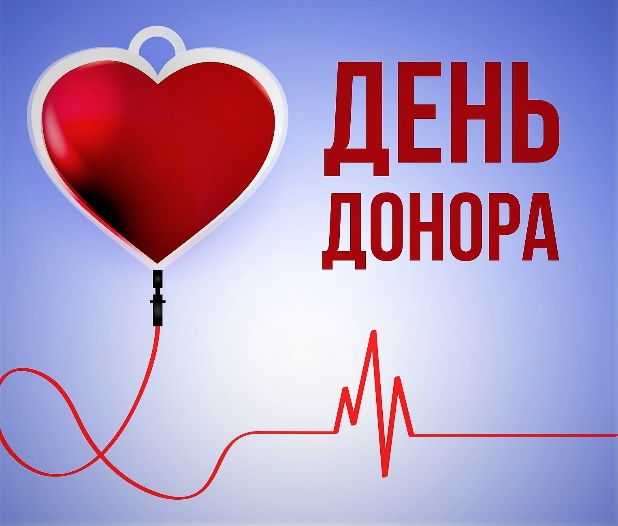 идеи для мероприятий: зеленый офис
7
Лекция для сотрудников "КАК СДЕЛАТЬ ОФИС ЗЕЛЁНЫМ?" 

Зеленый офис – это офис, в котором все сотрудники вовлечены в реализацию программы по созданию и поддержанию здоровой обстановки, ответственных закупок и режима экономии. 

В рамках #ЩедрогоВторника Минэкономразвития России планирует проведение онлайн-лекции по экопросвещению сотрудников в целях экономии ресурсов (электроэнергия, вода, бумага), отказа от лишних закупок, проведения зеленых мероприятий, использования безопасных средств и технологий, сортировки и сдачи в переработку отходов.

Для участия в мероприятии достаточно проинформировать сотрудников вашего ведомства о его проведении, информация будет предоставлена Минэкономразвития России.
Координация усилий
8
Мы предлагаем вам рассмотреть предложенные варианты.

Вы можете выбрать любой из них или несколько по своему усмотрению. 

Если какой-то из них вам подходит, свяжитесь с начальником отдела развития сферы некоммерческих организаций Минэкономразвития России Татьяной Евлампиевой (evlampievatv@economy.gov.ru) для обсуждения организационных деталей. Мы познакомим вас с контактными лицами в соответствующих фондах и окажем организационную поддержку.

По итогам акций мы поможем с логистикой оперативного вывоза собранных товаров и предоставим отчет.

Если вы принимаете решение не проводить никаких мероприятий на свой базе, просим проинформировать ваших сотрудников о том, что такое мероприятие проводится, соответствующий текст анонса мы готовы предоставить. 

Большое спасибо за ваше неравнодушие!